Colorectal Cancer: Did You Know?

Colorectal cancer is the 2nd leading cause of cancer death worldwide; however, it is also one of the most preventable of all cancers. Learn more about colorectal cancer prevention and screening at TotalHealth.cat.com.
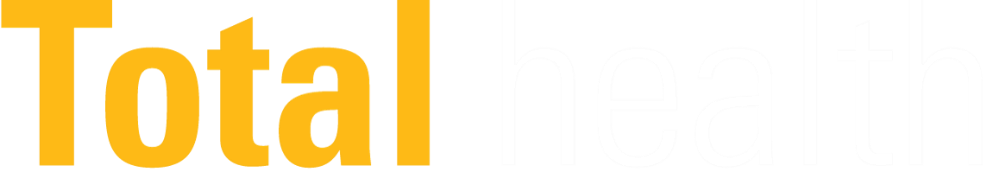